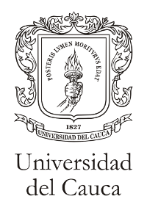 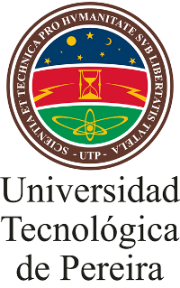 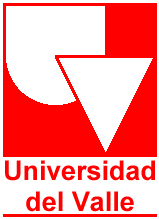 El Doctorado Interinstitucional en Ciencias Ambientales de la Universidad del Cauca
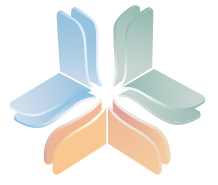 Invitan a la Defensa de Tesis

“XXxxxxxxxxxxxxxxxxxxxxxxxxxxxxxxxxxxxxxxxxxxxxxxxxxxxxxxxxxxxxxxxxxxxxxxxxxxxxxxxxxxxxxxxxxxxxxxxxxxxxxxxxxxxxx”, del /la candidata/a a doctor/a Xxxxxxxxx Xxxxxx

Director: Xxxxxx Xxxxxxxxx Ph.D    Codirector: Xxxxx Xxxxx Ph.D

Fecha: 	XXXXXXXXXXXXXXXXXXXXX	
Lugar: 	Xxxxxxxxxxxxxxxx de la Facultad de Ciencias Naturales, 			Exactas y de la Educación de la Universidad del Cauca
Hora: 	XX:XX xm